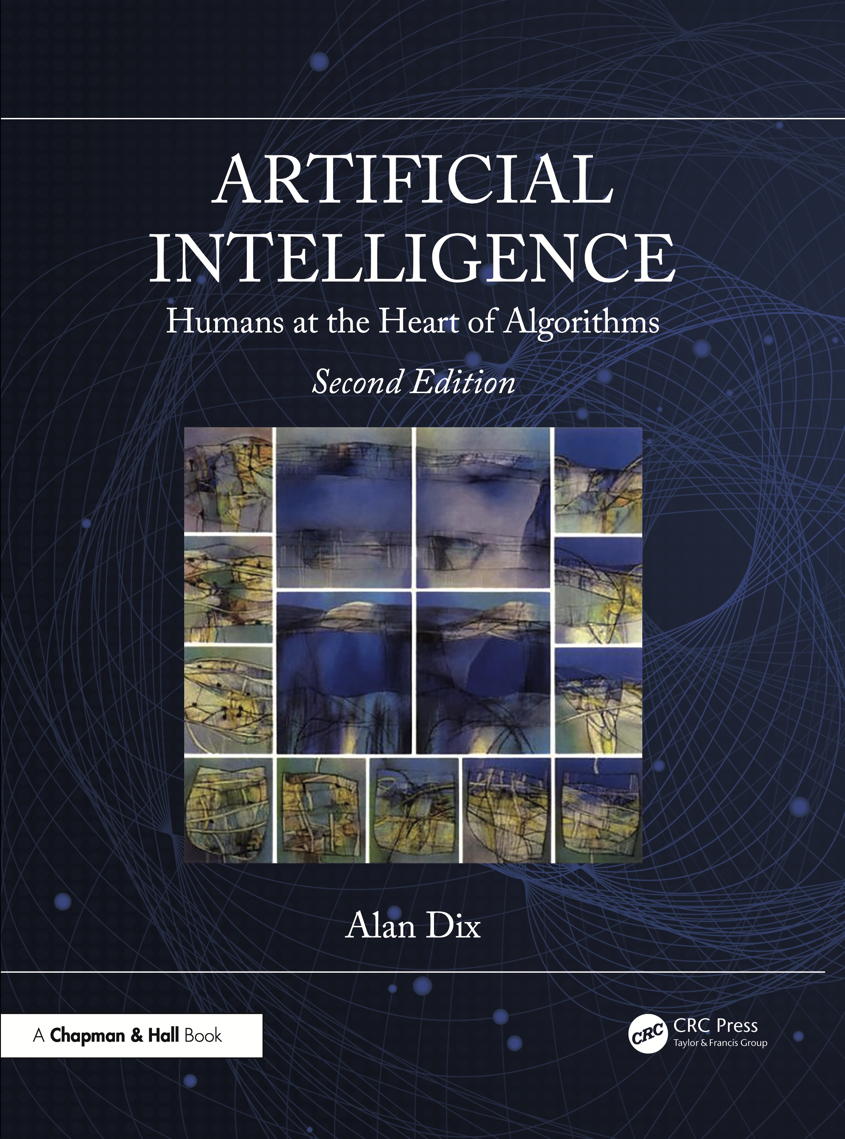 Chapter 1
Introduction
[Speaker Notes: List of Figures]